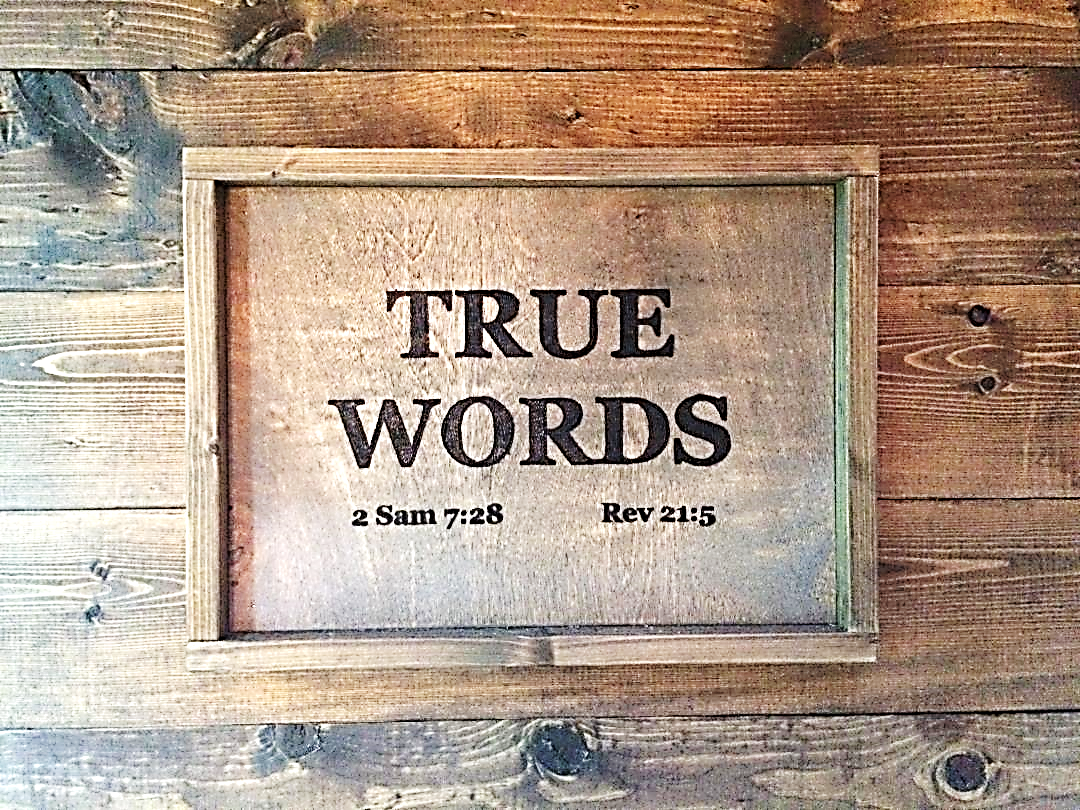 SERMON TITLE
Romans
Chapter 8
Romans 8:1   There is therefore now no condemnation to them which are in Christ Jesus, who walk not after the flesh, but after the Spirit.
True Words Christian Church
2 Corinthians 1:19-22   For the Son of God, Jesus Christ, who was preached among you by us, even by me and Silvanus and Timotheus, was not yea and nay, but in him was yea.  20 For all the promises of God in him are yea, and in him Amen, unto the glory of God by us.  21 Now he which stablisheth us with you in Christ, and hath anointed us, is God;  22 Who hath also sealed us, and given the earnest of the Spirit in our hearts.
True Words Christian Church
Ephesians 1:13-14   In whom ye also trusted, after that ye heard the word of truth, the gospel of your salvation: in whom also after that ye believed, ye were sealed with that holy Spirit of promise,  14 Which is the earnest of our inheritance until the redemption of the purchased possession, unto the praise of his glory.
True Words Christian Church
Ephesians 4:30   And grieve not the holy Spirit of God, whereby ye are sealed unto the day of redemption.
True Words Christian Church
Luke 21:25-28   And there shall be signs in the sun, and in the moon, and in the stars; and upon the earth distress of nations, with perplexity; the sea and the waves roaring;  26 Men's hearts failing them for fear, and for looking after those things which are coming on the earth: for the powers of heaven shall be shaken.  27 And then shall they see the Son of man coming in a cloud with power and great glory.  28 And when these things begin to come to pass, then look up, and lift up your heads; for your redemption draweth nigh.
True Words Christian Church
Revelation 1:7   Behold, he cometh with clouds; and every eye shall see him, and they also which pierced him: and all kindreds of the earth shall wail because of him. Even so, Amen.
True Words Christian Church
1 Thessalonians 4:16-17   For the Lord himself shall descend from heaven with a shout, with the voice of the archangel, and with the trump of God: and the dead in Christ shall rise first:  17 Then we which are alive and remain shall be caught up together with them in the clouds, to meet the Lord in the air: and so shall we ever be with the Lord.
True Words Christian Church
Romans 8:1-2   There is therefore now no condemnation to them which are in Christ Jesus, who walk not after the flesh, but after the Spirit.  2 For the law of the Spirit of life in Christ Jesus hath made me free from the law of sin and death.
True Words Christian Church
Galatians 5:16-18   This I say then, Walk in the Spirit, and ye shall not fulfil the lust of the flesh.  17 For the flesh lusteth against the Spirit, and the Spirit against the flesh: and these are contrary the one to the other: so that ye cannot do the things that ye would.  18 But if ye be led of the Spirit, ye are not under the law.
True Words Christian Church
Galatians 5:19-21   Now the works of the flesh are manifest, which are these; Adultery, fornication, uncleanness, lasciviousness,  20 Idolatry, witchcraft, hatred, variance, emulations, wrath, strife, seditions, heresies,  21 Envyings, murders, drunkenness, revellings, and such like: of the which I tell you before, as I have also told you in time past, that they which do such things shall not inherit the kingdom of God.
True Words Christian Church
1 Corinthians 15:50   Now this I say, brethren, that flesh and blood cannot inherit the kingdom of God; neither doth corruption inherit incorruption.
True Words Christian Church
Galatians 5:22-25   But the fruit of the Spirit is love, joy, peace, longsuffering, gentleness, goodness, faith,  23 Meekness, temperance: against such there is no law.  24 And they that are Christ's have crucified the flesh with the affections and lusts.  25 If we live in the Spirit, let us also walk in the Spirit.
True Words Christian Church
Romans 8:3   For what the law could not do, in that it was weak through the flesh, God sending his own Son in the likeness of sinful flesh, and for sin, condemned sin in the flesh:
True Words Christian Church
Romans 2:12-13   For as many as have sinned without law shall also perish without law: and as many as have sinned in the law shall be judged by the law;  13 (For not the hearers of the law are just before God, but the doers of the law shall be justified.
True Words Christian Church
Matthew 19:16   And, behold, one came and said unto him, Good Master, what good thing shall I do, that I may have eternal life?
True Words Christian Church
Matthew 19:17   And he said unto him, Why callest thou me good? there is none good but one, that is, God: but if thou wilt enter into life, keep the commandments.
True Words Christian Church
Matthew 19:18-19   He saith unto him, Which? Jesus said, Thou shalt do no murder, Thou shalt not commit adultery, Thou shalt not steal, Thou shalt not bear false witness,  19 Honour thy father and thy mother: and, Thou shalt love thy neighbour as thyself.
True Words Christian Church
Matthew 19:20   The young man saith unto him, All these things have I kept from my youth up: what lack I yet?
True Words Christian Church
Matthew 19:21-22   Jesus said unto him, If thou wilt be perfect, go and sell that thou hast, and give to the poor, and thou shalt have treasure in heaven: and come and follow me.  22 But when the young man heard that saying, he went away sorrowful: for he had great possessions.
True Words Christian Church
Romans 8:4   That the righteousness of the law might be fulfilled in us, who walk not after the flesh, but after the Spirit.
True Words Christian Church
Romans 8:5   For they that are after the flesh do mind the things of the flesh; but they that are after the Spirit the things of the Spirit.
True Words Christian Church
Romans 8:6   For to be carnally minded is death; but to be spiritually minded is life and peace.
True Words Christian Church
Romans 8:7-8   Because the carnal mind is enmity against God: for it is not subject to the law of God, neither indeed can be.  8 So then they that are in the flesh cannot please God.
True Words Christian Church
Romans 8:9   But ye are not in the flesh, but in the Spirit, if so be that the Spirit of God dwell in you. Now if any man have not the Spirit of Christ, he is none of his.
True Words Christian Church
Romans 8:10   And if Christ be in you, the body is dead because of sin; but the Spirit is life because of righteousness.
True Words Christian Church
Romans 8:11   But if the Spirit of him that raised up Jesus from the dead dwell in you, he that raised up Christ from the dead shall also quicken your mortal bodies by his Spirit that dwelleth in you.
True Words Christian Church
Romans 8:12   Therefore, brethren, we are debtors, not to the flesh, to live after the flesh.
True Words Christian Church
Romans 8:13   For if ye live after the flesh, ye shall die: but if ye through the Spirit do mortify the deeds of the body, ye shall live.
True Words Christian Church
Romans 8:14   For as many as are led by the Spirit of God, they are the sons of God.
True Words Christian Church
2 Corinthians 6:14-18   Be ye not unequally yoked together with unbelievers: for what fellowship hath righteousness with unrighteousness? and what communion hath light with darkness?  15 And what concord hath Christ with Belial? or what part hath he that believeth with an infidel?  16 And what agreement hath the temple of God with idols? for ye are the temple of the living God; as God hath said, I will dwell in them, and walk in them; and I will be their God, and they shall be my people.  17 Wherefore come out from among them, and be ye separate, saith the Lord, and touch not the unclean thing; and I will receive you,  18 And will be a Father unto you, and ye shall be my sons and daughters, saith the Lord Almighty.
True Words Christian Church
Romans 8:15   For ye have not received the spirit of bondage again to fear; but ye have received the Spirit of adoption, whereby we cry, Abba, Father.
True Words Christian Church
Galatians 6:7-8   Be not deceived; God is not mocked: for whatsoever a man soweth, that shall he also reap.  8 For he that soweth to his flesh shall of the flesh reap corruption; but he that soweth to the Spirit shall of the Spirit reap life everlasting.
True Words Christian Church
Romans 8:16   The Spirit itself beareth witness with our spirit, that we are the children of God:
True Words Christian Church
1 John 4:13   Hereby know we that we dwell in him, and he in us, because he hath given us of his Spirit.
True Words Christian Church
Romans 8:17   And if children, then heirs; heirs of God, and joint-heirs with Christ; if so be that we suffer with him, that we may be also glorified together.
True Words Christian Church
Romans 8:18   For I reckon that the sufferings of this present time are not worthy to be compared with the glory which shall be revealed in us.
True Words Christian Church
1 Corinthians 2:9   But as it is written, Eye hath not seen, nor ear heard, neither have entered into the heart of man, the things which God hath prepared for them that love him.
True Words Christian Church
1 John 5:14-15   And this is the confidence that we have in him, that, if we ask any thing according to his will, he heareth us:  15 And if we know that he hear us, whatsoever we ask, we know that we have the petitions that we desired of him.
True Words Christian Church
James 4:3   Ye ask, and receive not, because ye ask amiss, that ye may consume it upon your lusts.
True Words Christian Church
Romans 8:19   For the earnest expectation of the creature waiteth for the manifestation of the sons of God.
True Words Christian Church
Isaiah 64:4   For since the beginning of the world men have not heard, nor perceived by the ear, neither hath the eye seen, O God, beside thee, what he hath prepared for him that waiteth for him.
True Words Christian Church
Romans 8:20-21   For the creature was made subject to vanity, not willingly, but by reason of him who hath subjected the same in hope,  21 Because the creature itself also shall be delivered from the bondage of corruption into the glorious liberty of the children of God.
True Words Christian Church
Romans 8:22   For we know that the whole creation groaneth and travaileth in pain together until now.
True Words Christian Church
Romans 8:23   And not only they, but ourselves also, which have the firstfruits of the Spirit, even we ourselves groan within ourselves, waiting for the adoption, to wit, the redemption of our body.
True Words Christian Church
Romans 8:24-25   For we are saved by hope: but hope that is seen is not hope: for what a man seeth, why doth he yet hope for?  25 But if we hope for that we see not, then do we with patience wait for it.
True Words Christian Church
Romans 8:26   Likewise the Spirit also helpeth our infirmities: for we know not what we should pray for as we ought: but the Spirit itself maketh intercession for us with groanings which cannot be uttered.
True Words Christian Church
Romans 8:27   And he that searcheth the hearts knoweth what is the mind of the Spirit, because he maketh intercession for the saints according to the will of God.
True Words Christian Church
Romans 8:28   And we know that all things work together for good to them that love God, to them who are the called according to his purpose.
True Words Christian Church
Romans 8:29-30   For whom he did foreknow, he also did predestinate to be conformed to the image of his Son, that he might be the firstborn among many brethren.  30 Moreover whom he did predestinate, them he also called: and whom he called, them he also justified: and whom he justified, them he also glorified.
True Words Christian Church
Romans 8:31   What shall we then say to these things? If God be for us, who can be against us?
True Words Christian Church
Romans 8:32   He that spared not his own Son, but delivered him up for us all, how shall he not with him also freely give us all things?
True Words Christian Church
Romans 8:33   Who shall lay any thing to the charge of God's elect? It is God that justifieth.
True Words Christian Church
Romans 8:34   Who is he that condemneth? It is Christ that died, yea rather, that is risen again, who is even at the right hand of God, who also maketh intercession for us.
True Words Christian Church
Romans 8:35   Who shall separate us from the love of Christ? shall tribulation, or distress, or persecution, or famine, or nakedness, or peril, or sword?
True Words Christian Church
Romans 8:36   As it is written, For thy sake we are killed all the day long; we are accounted as sheep for the slaughter.
True Words Christian Church
Psalm 44:22   Yea, for thy sake are we killed all the day long; we are counted as sheep for the slaughter.
True Words Christian Church
Romans 8:37   Nay, in all these things we are more than conquerors through him that loved us.
True Words Christian Church
Romans 8:38-39   For I am persuaded, that neither death, nor life, nor angels, nor principalities, nor powers, nor things present, nor things to come,  39 Nor height, nor depth, nor any other creature, shall be able to separate us from the love of God, which is in Christ Jesus our Lord.
True Words Christian Church